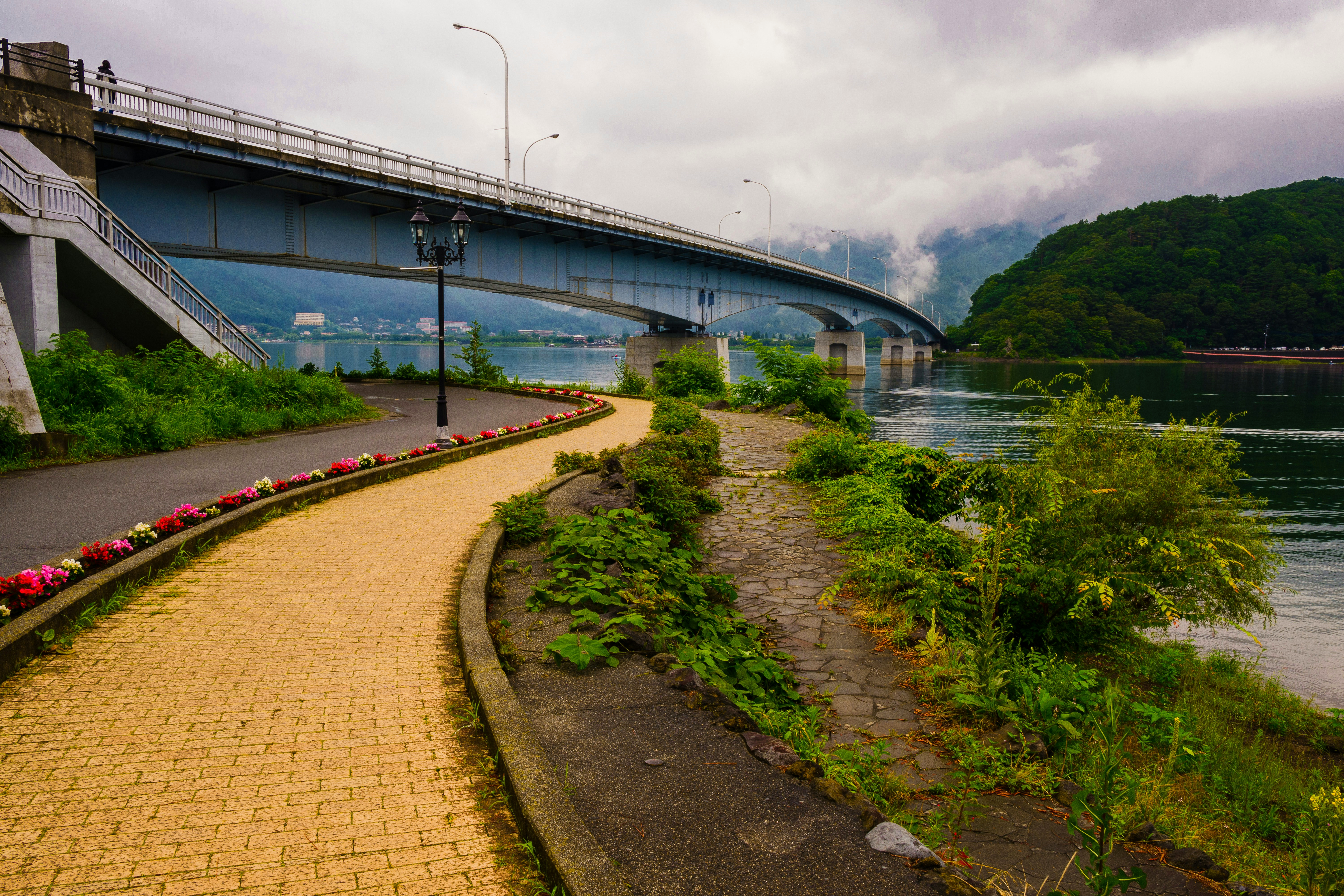 FERs, BERS, and interim Reports
Oh my!
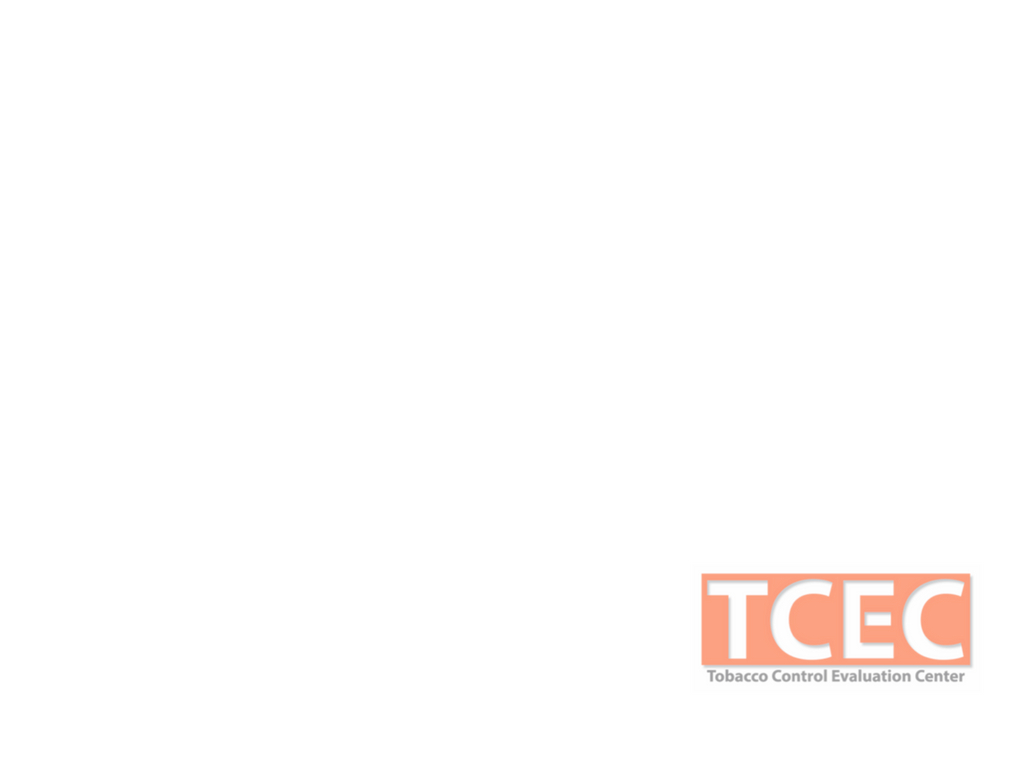 February 27, 2025
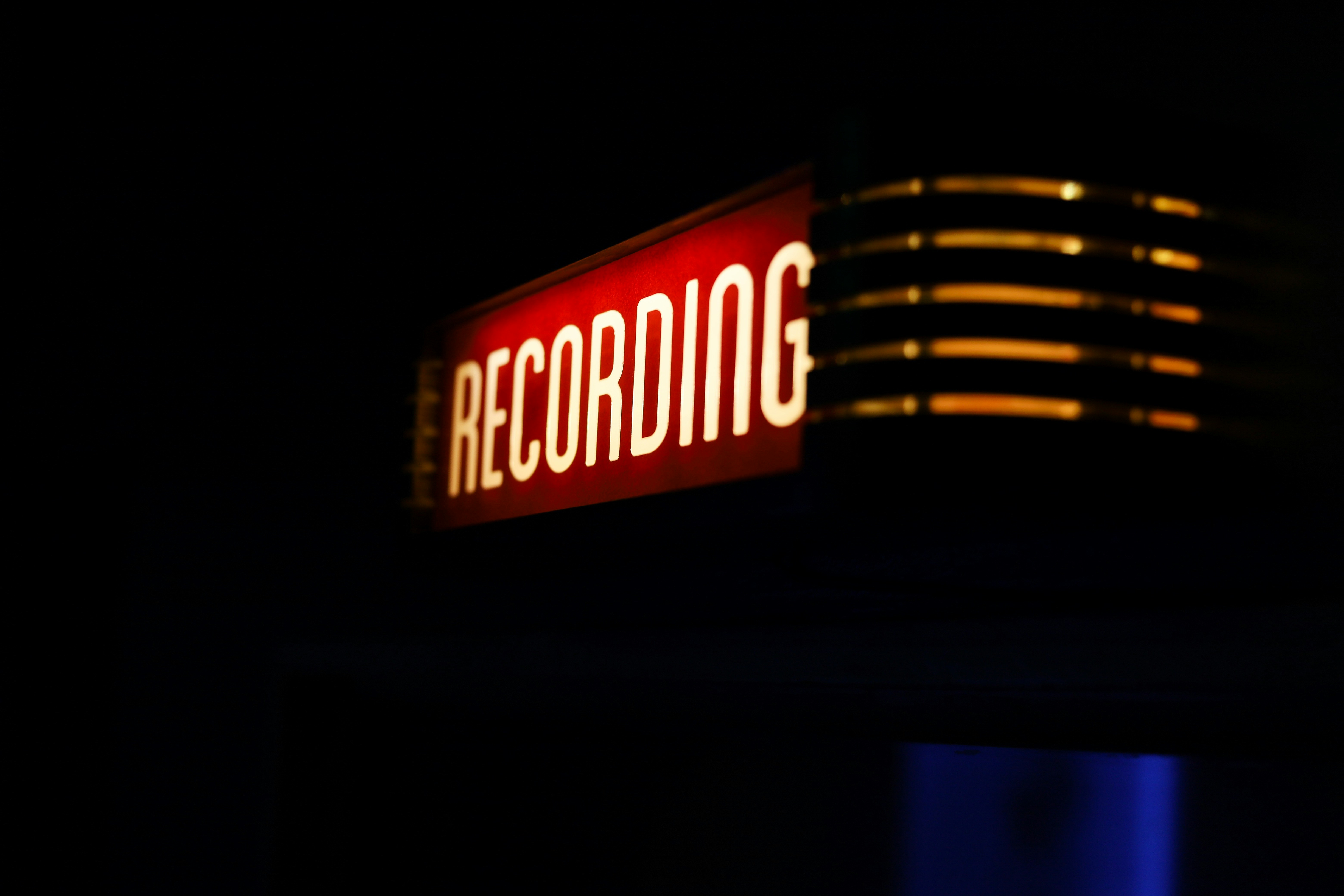 what are we talking about today?
Overview
FERs vs. BERs vs. Interim Reports
	Similarities and Differences
Resources on FER writing
Organizing the report
[Speaker Notes: Today we’ll be discussing all things reporting]
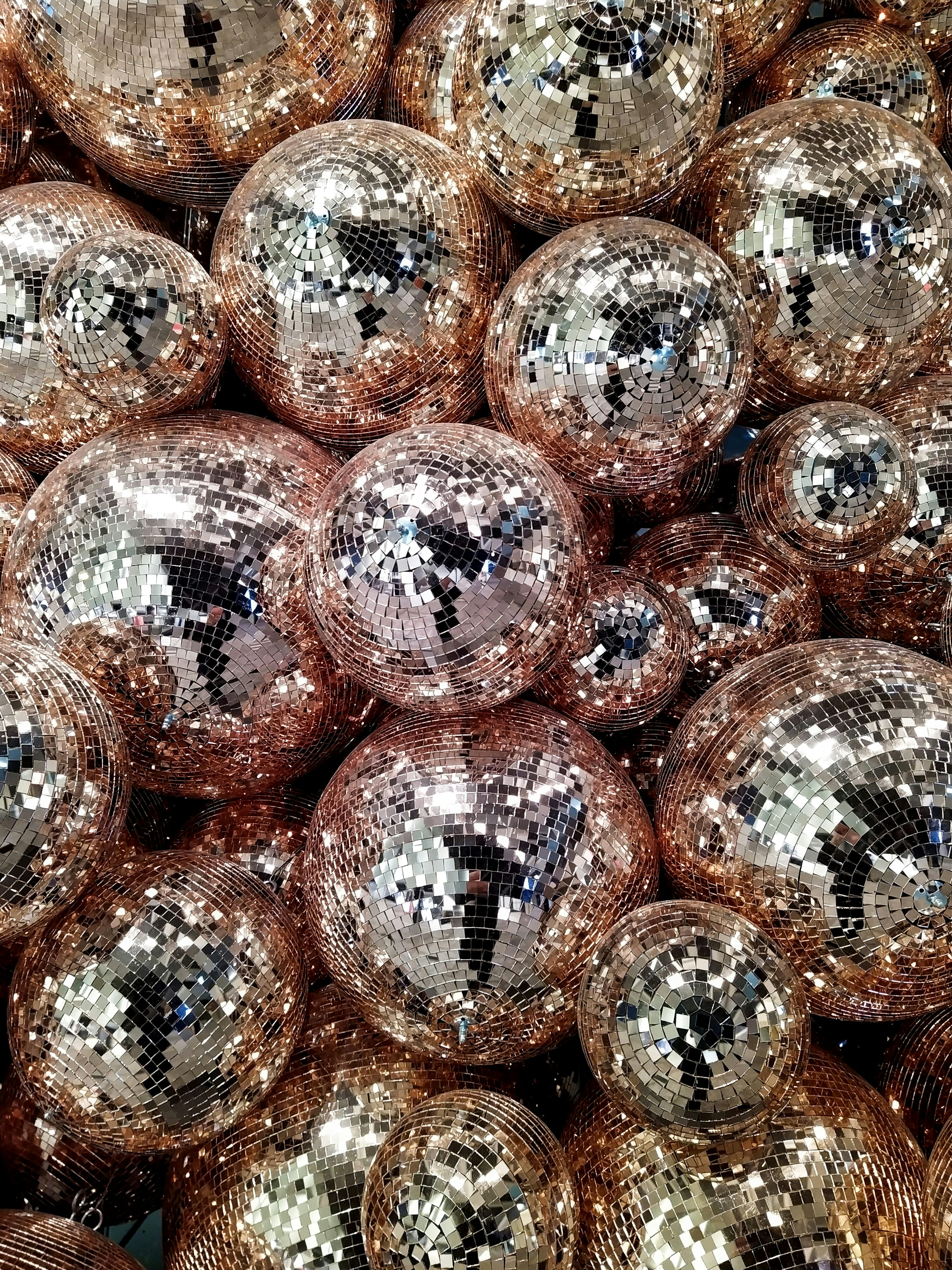 Reflect – Spotlight – Celebrate
Reflect – Spotlight – Celebrate
Reflect – Spotlight – Celebrate
[Speaker Notes: To me, FERs, BERs, and Interim Reports are opportunities for projects to take the time, typically toward the closing of a funding period to…

[CLICK] reflect on what happened – both positive and negative, because we learn from the times that things don’t go as we expect.

[CLICK] and allows us to put a spotlight on the things that do go well.  This is meant for our future selves and other projects to learn from our successes and also our challenges.

[CLICK] and it my eyes, it’s really a celebration and culmination of so many people’s hard work, our team, our community partners.  We celebrate the work we were able to accomplish and the people that were with us along the way.]
Headings:
  Aim & Outcome
  Background
  Evaluation Methods & Design
  Implementation & Results
  Conclusions & Recommendations
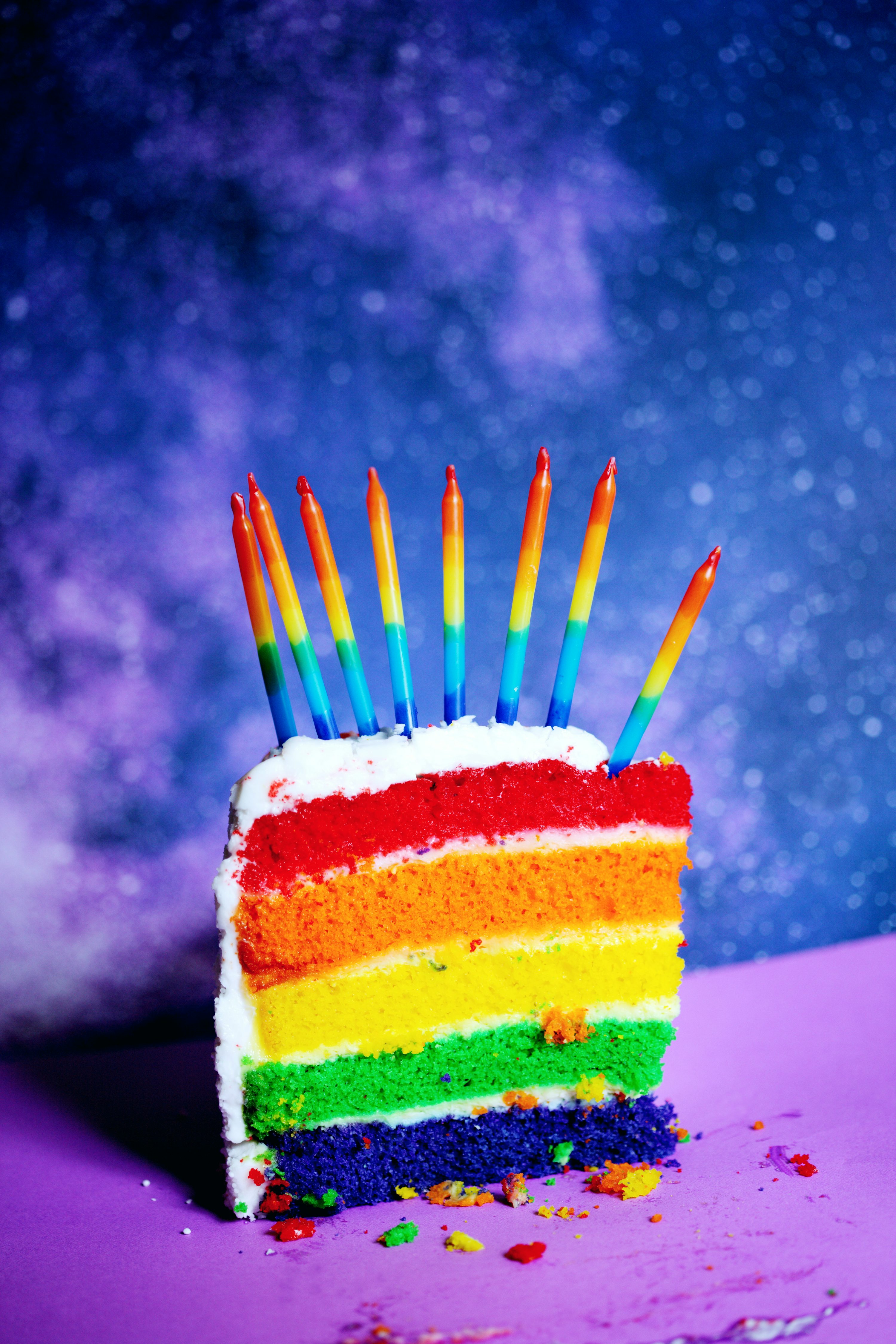 [Speaker Notes: And what’s a celebration without cake!

The cake layers I’m talking about here are actually the helpful suggested headings that you can use to create an outline of your report.  

[CLICK] The top layer of your report should be Aim and Outcome.  Basically, the report should state right away of the objective was achieved or not.  This isn’t a surprise party, so no need to build the suspense.  

[CLICK] The next layer is the background.  Most of this information can be pulled directly from your workplans in OTIS.  We’ll talk about OTIS in a bit.

[CLICK] Then we want to see the evaluation methods and design.  We recommend using a table to clearly organize this section.  We also have templates if you want to use them or you’re welcome to create your own.

[CLICK] On the bottom half of this report cake is the implementation and results.  You’re basically explaining what happened.  The eval methods and design may have been the PLAN, but the implementation and results is what ACTUALLY happened.

[CLICK] Then finally we get to the conclusions and recommendations, which is where you take all the information you just wrote about and give your future self and others advice on what you’d do the same and differently next time.  “shoulda, coulda, woulda” type of advice]
For FERs:
Cover Page
Abstract
Data Visualizations
Appendix
	   Instruments (2 places)
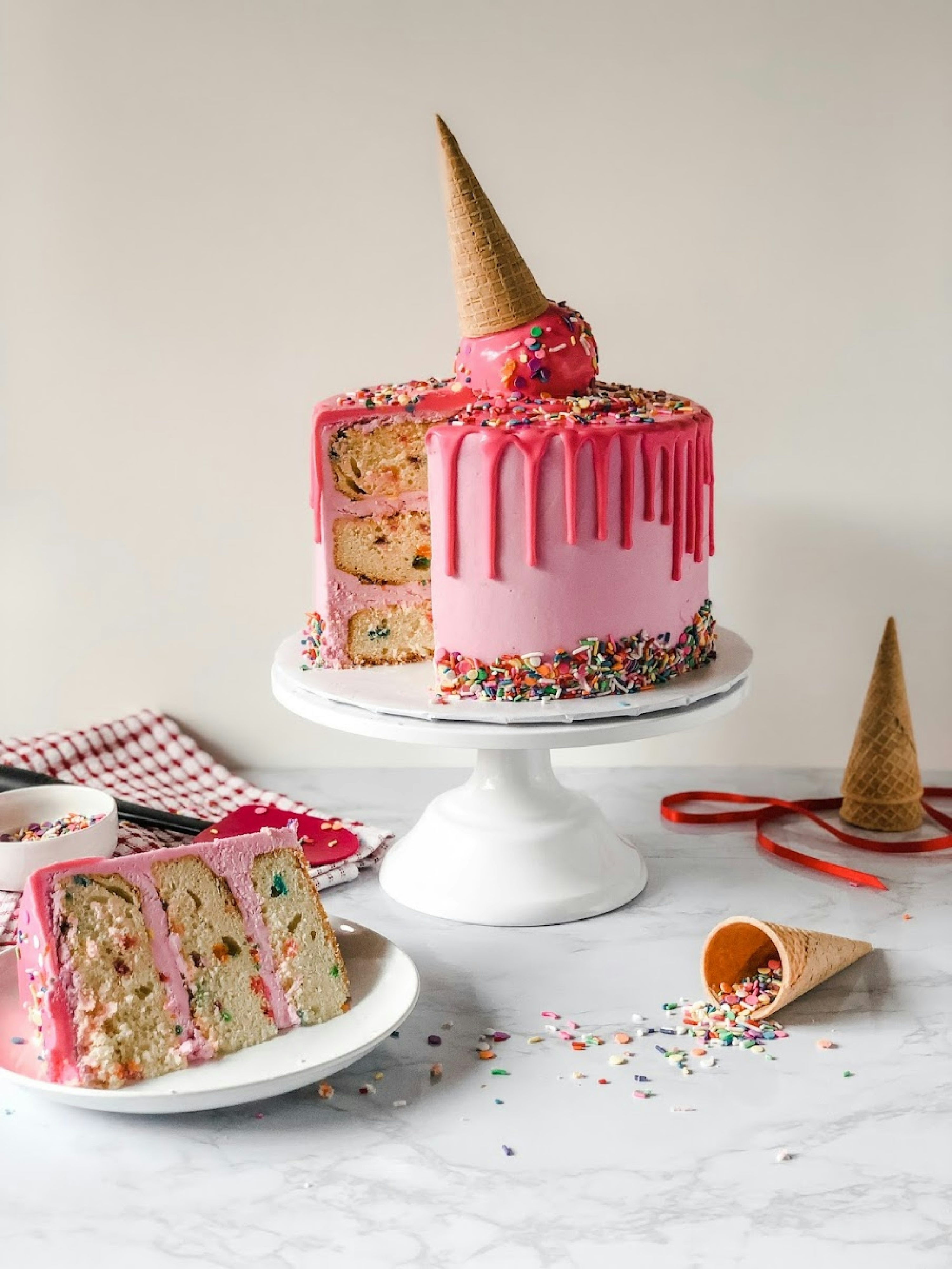 [Speaker Notes: Then if you’re writing FERs, there’s some extra embellishments to your cake report.

[CLICK] the extra embellishments include a cover page.  I always appreciate when it’s a photo from an event or of your team.  As I said earlier, FERs are an opportunity to celebrate your team!

[CLICK] and other add on for FERs is an Abstract.  I suggest writing this last.  Even though it comes early in the report, it’s easier to write it last

[CLICK] Data visualizations beyond the table of evaluation activities.  Not too many, but strategically use data vis.

[CLICK] And an appendix.  This is for any supporting documents, perhaps a tracking measure that has more details or sample educational materials or media that was proven effective.  

[CLICK] The instructions state to include your blank data collection instruments and hopefully the protocol as well.  But OTIS is also quirky and wants you to upload the instruments in a separate place too.  So, you’re putting the blank surveys, interview guides, and other data collection protocols in 2 places.]
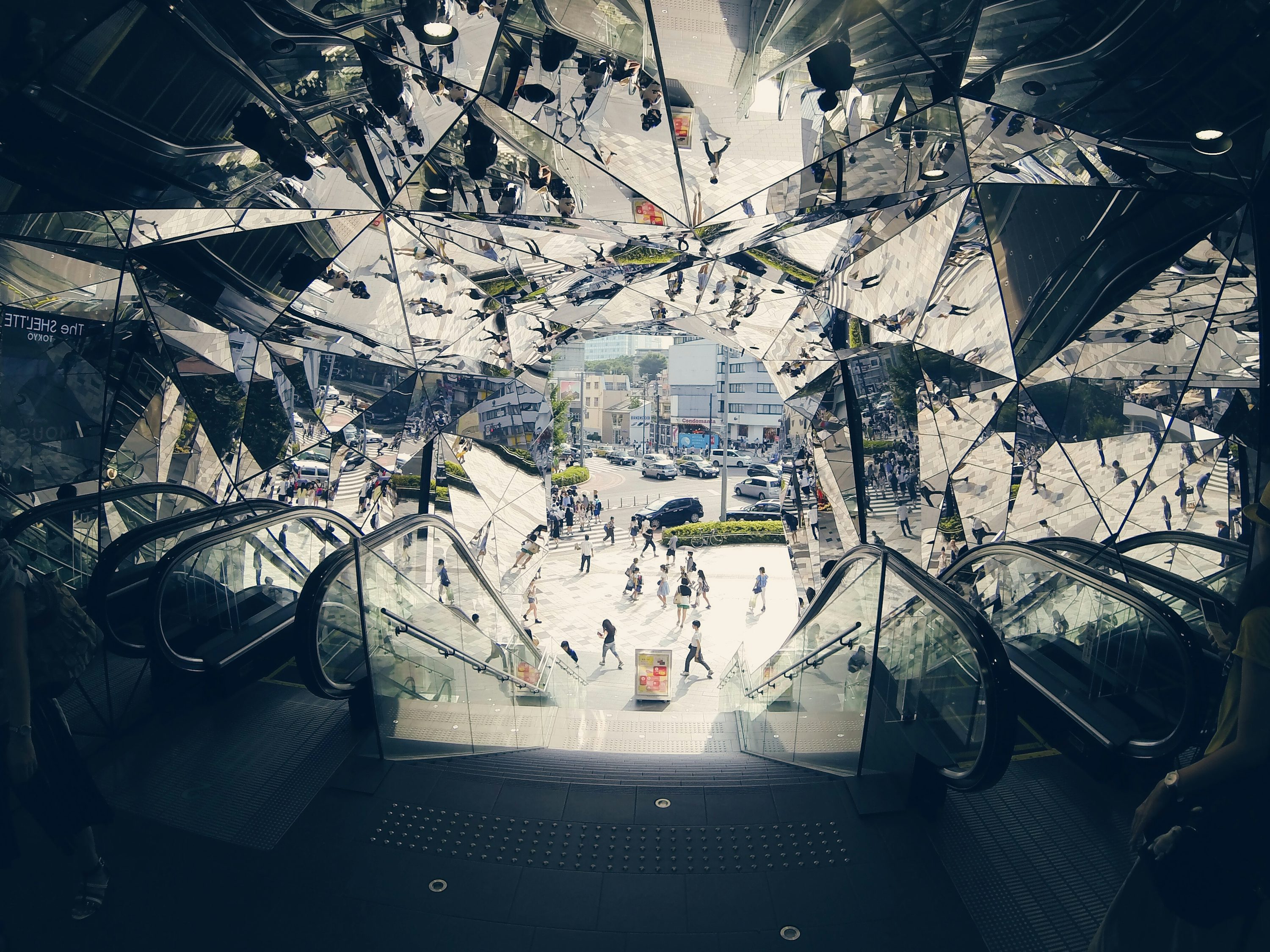 [Speaker Notes: Speaking of OTIS and its quirkiness.  I want to acknowledge that it can be hard to navigate and can feel like a confusing house of mirrors situation.  

So, it’s important to upload your materials  early, not just these FERs, BERS, and reports, but also any other files.  Do NOT wait till the last minute.]
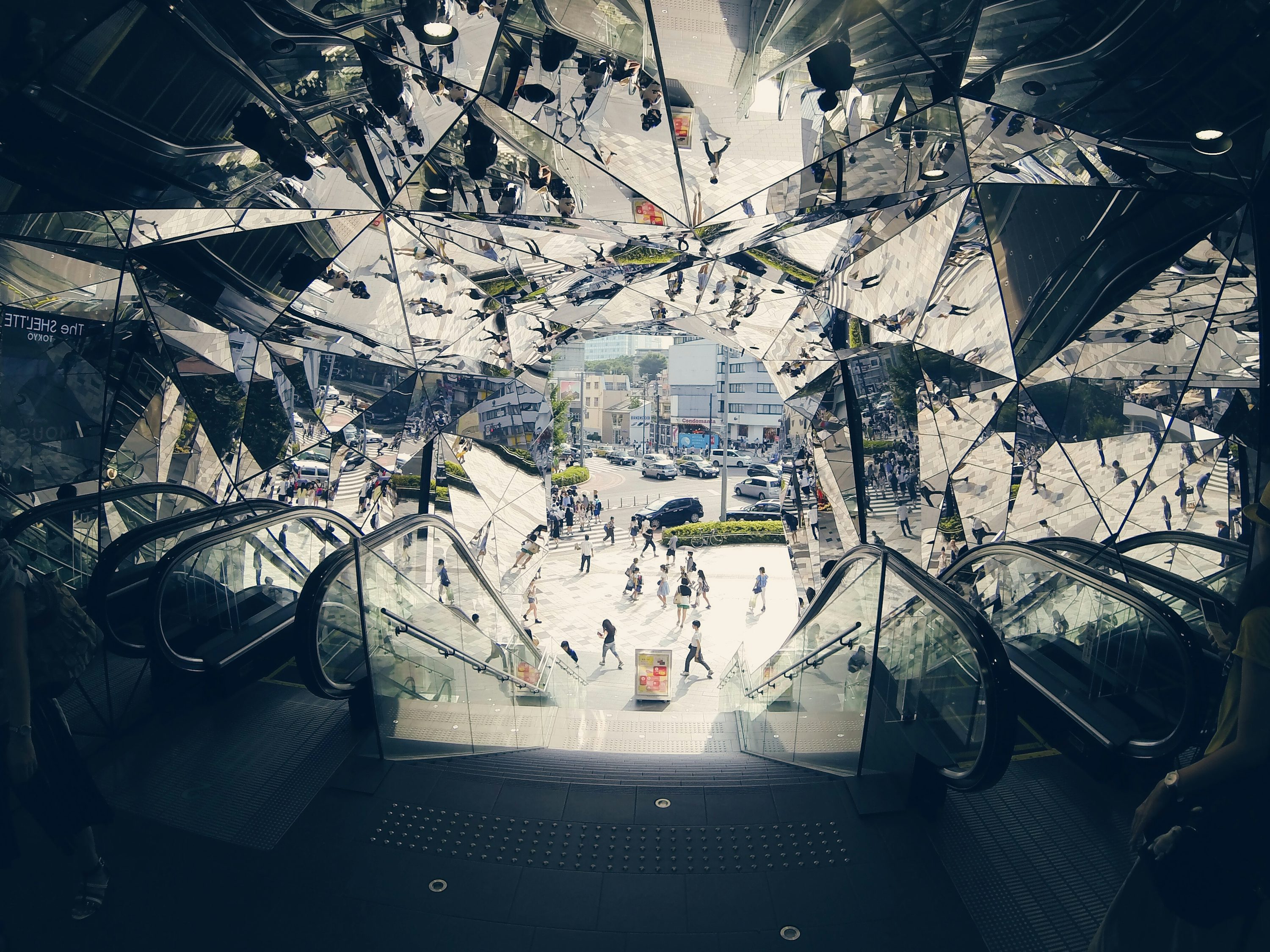 OTIS quirks: 

Submit in OTIS
	Multiple buttons to submit FERs 
	Instruments in Appendix AND separately
	Carefully name files 
Activity is labeled as FER, but should be BER
[Speaker Notes: Here are some other quirky things about OTIS as it relates to reporting

[CLICK] First, making sure you have an OTIS account is essential, because these reports are submitted in OTIS.

[CLICK] For FERs specifically, know that there are multiple buttons to fully submit your FER.  We’ve run into situations where people thought they submitted their FER, but there was one more button!

[CLICK] I know I mentioned this already but it’s worth repeating – upload your instruments in the appendix of the report – the same file as the FER – AND separately in OTIS.  There’s a separate field for you to upload those separately.  Again, it’s just a quirk of the system

[CLICK] And since you’re uploading so many things, be sure to name each file so it’s clear what it is, 

[CLICK] Lastly, your workplan might say you have to submit a FER for all of your objectives, but that’s not accurate.  Non-primary objectives need a BER, and it should be specified in the activity language, but it’s not always something that’s checked.]
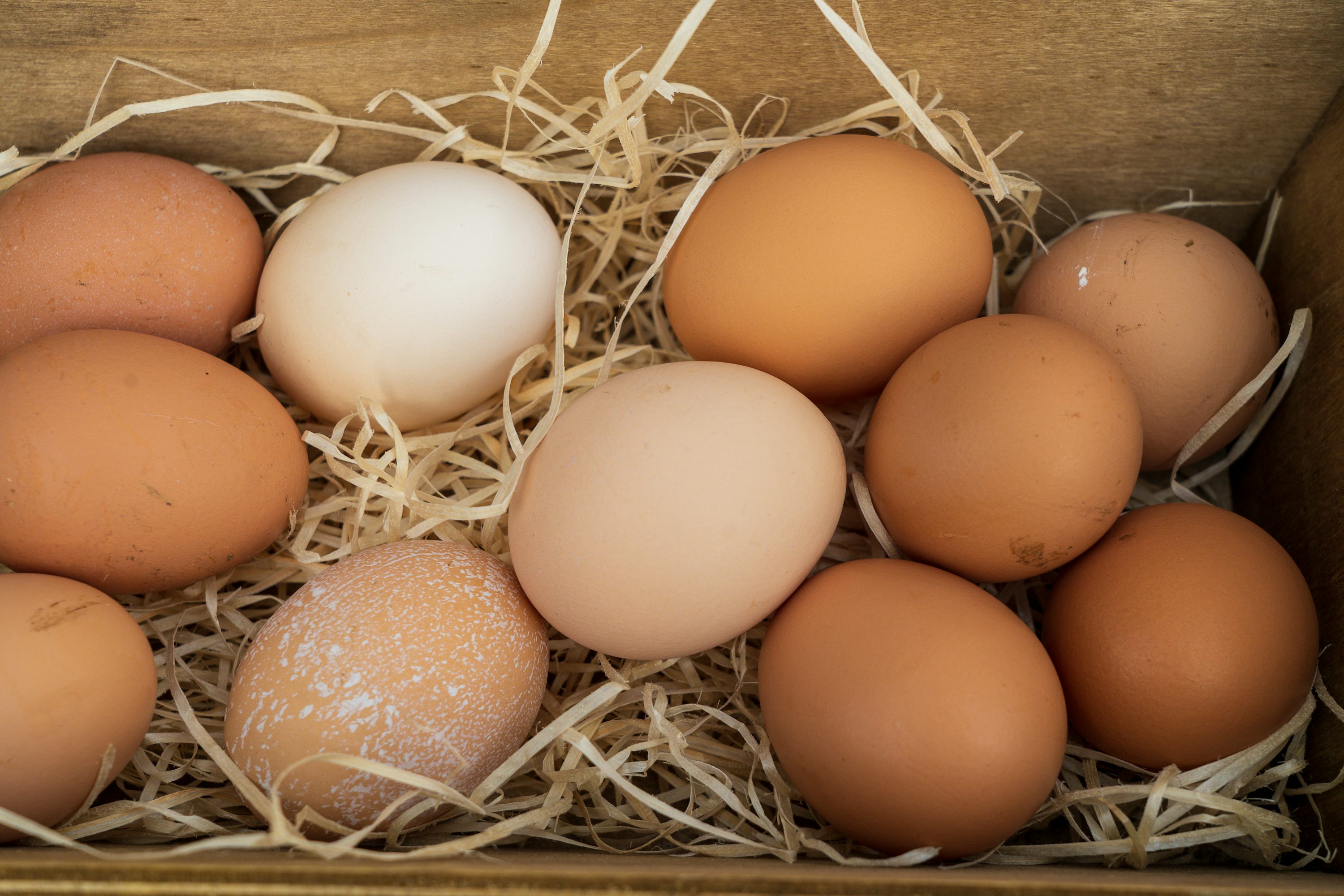 [Speaker Notes: I explained how FERs, BERs, and Interim reports are different, but I actually think the differences are somewhat surface level.  

Just like these eggs, the different reports may look different on the outside – some are longer than others, some have more activities, some have more mishaps and twists and turns while others might be a little more predictable.  But inside the report and as far as our guidance – they’re all actually the same!  

When writing any of these reports, the guidance is still to use Tell Your Story and all the same resources we’ll share today for all 3 types of reports.  So here are some new and existing resources to help guide all your reporting efforts]
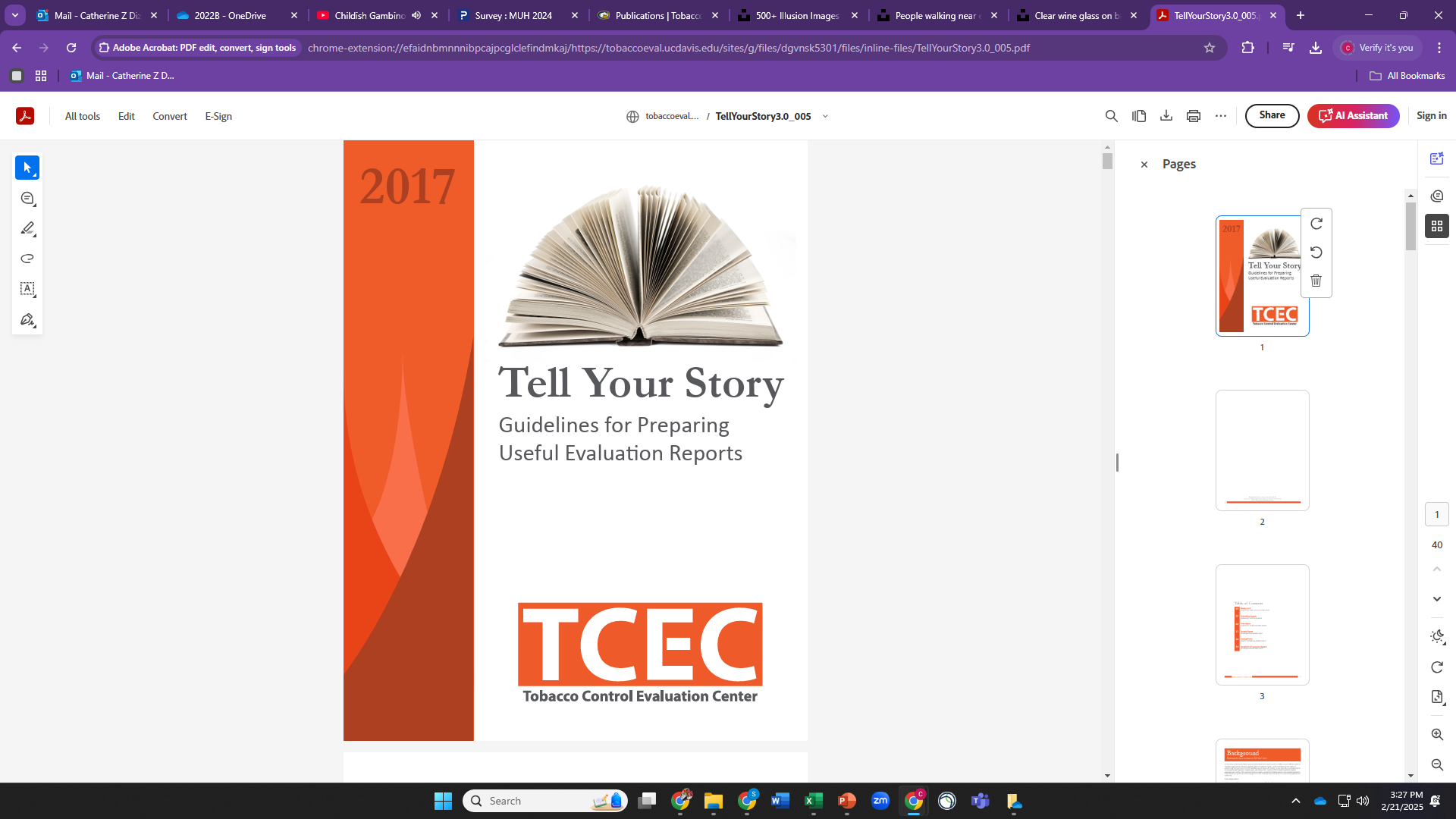 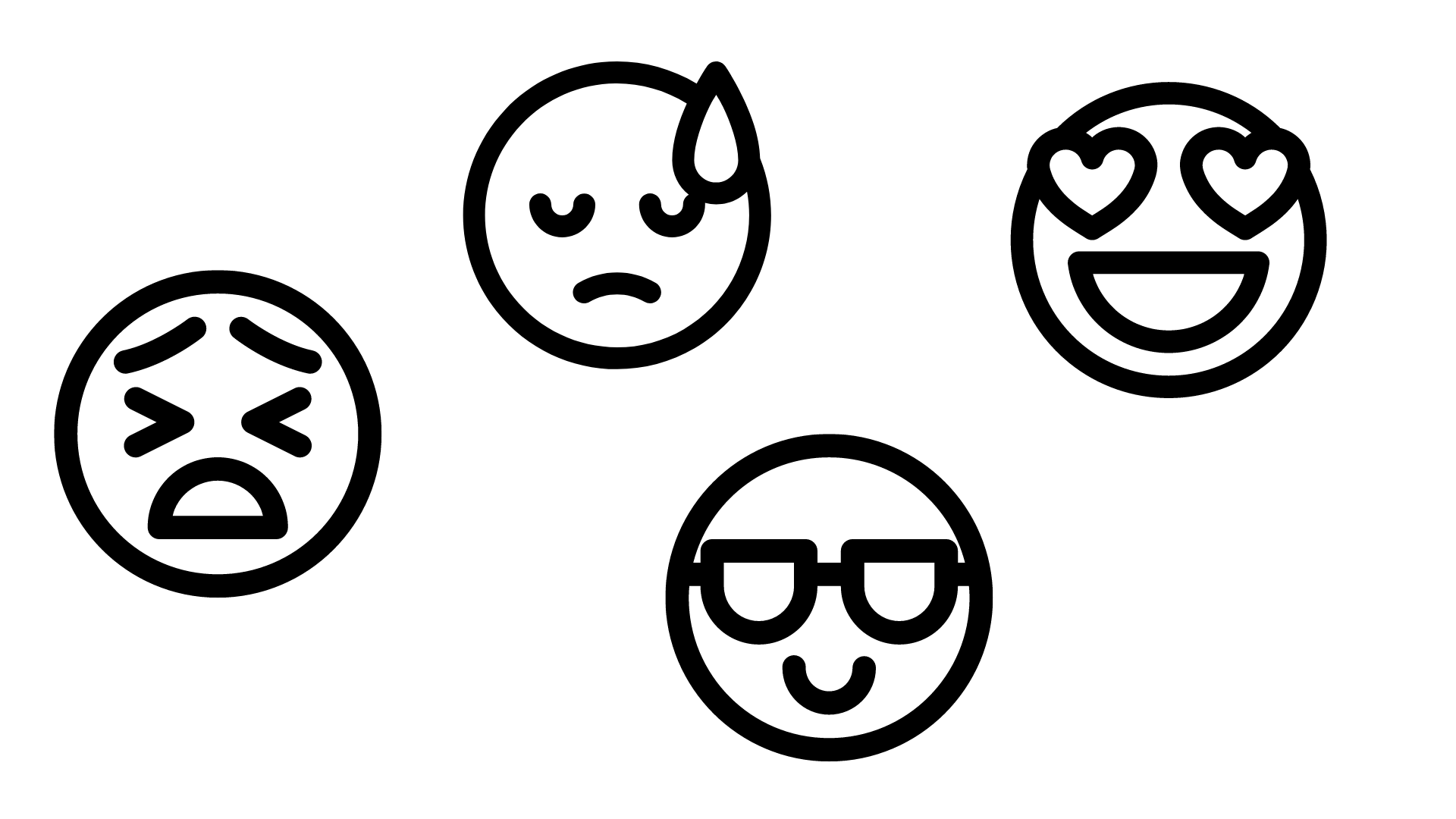 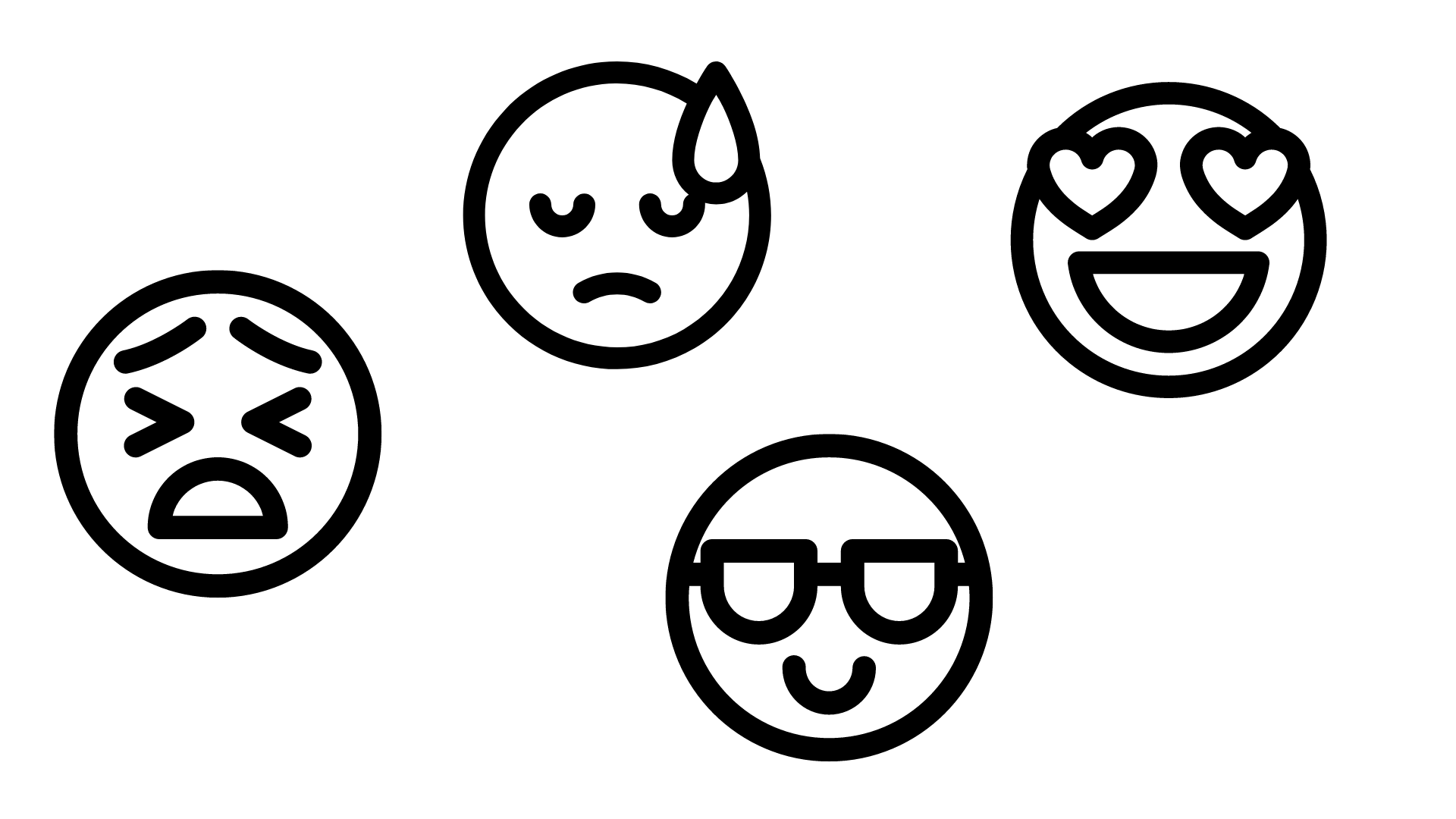 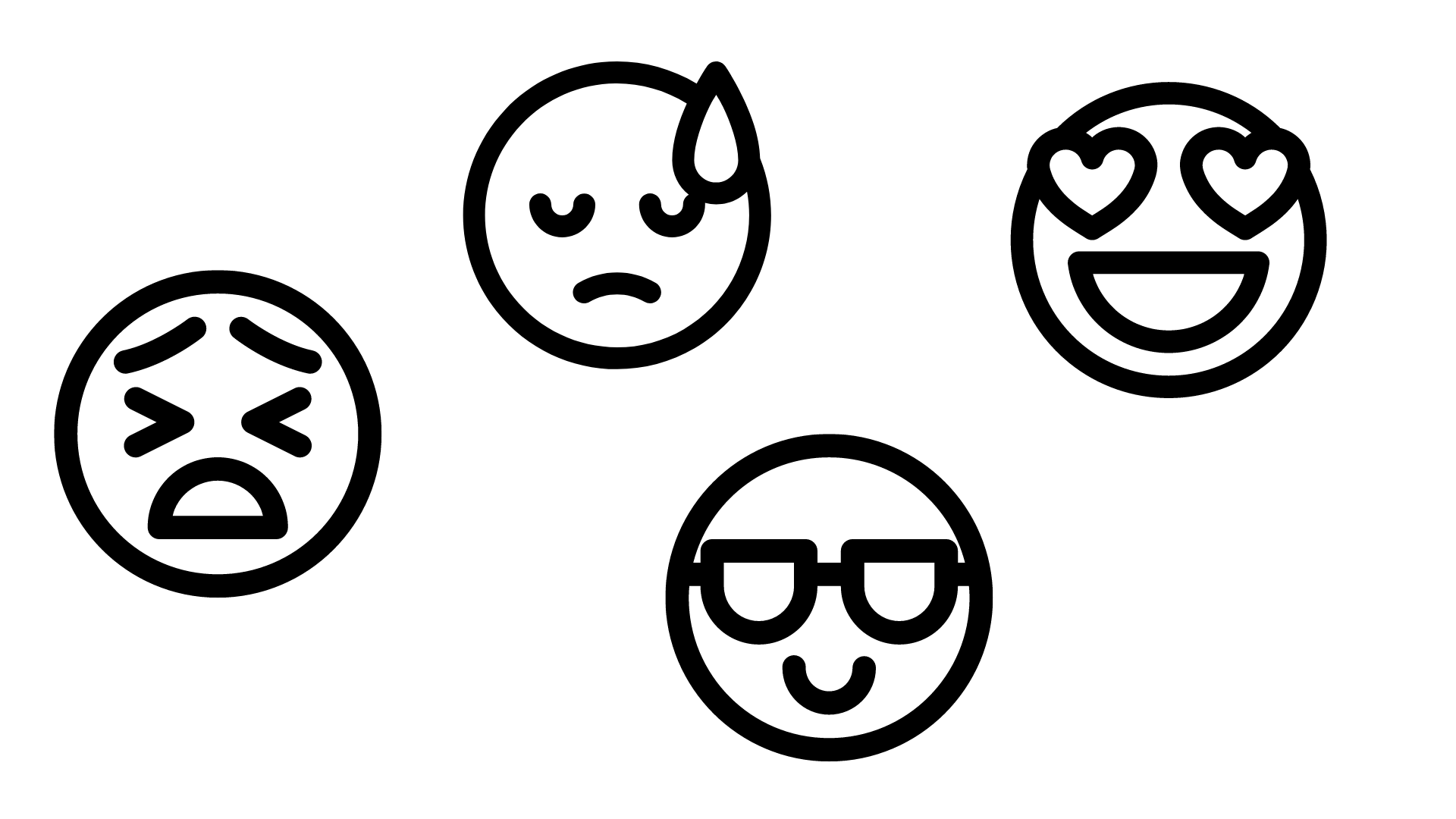 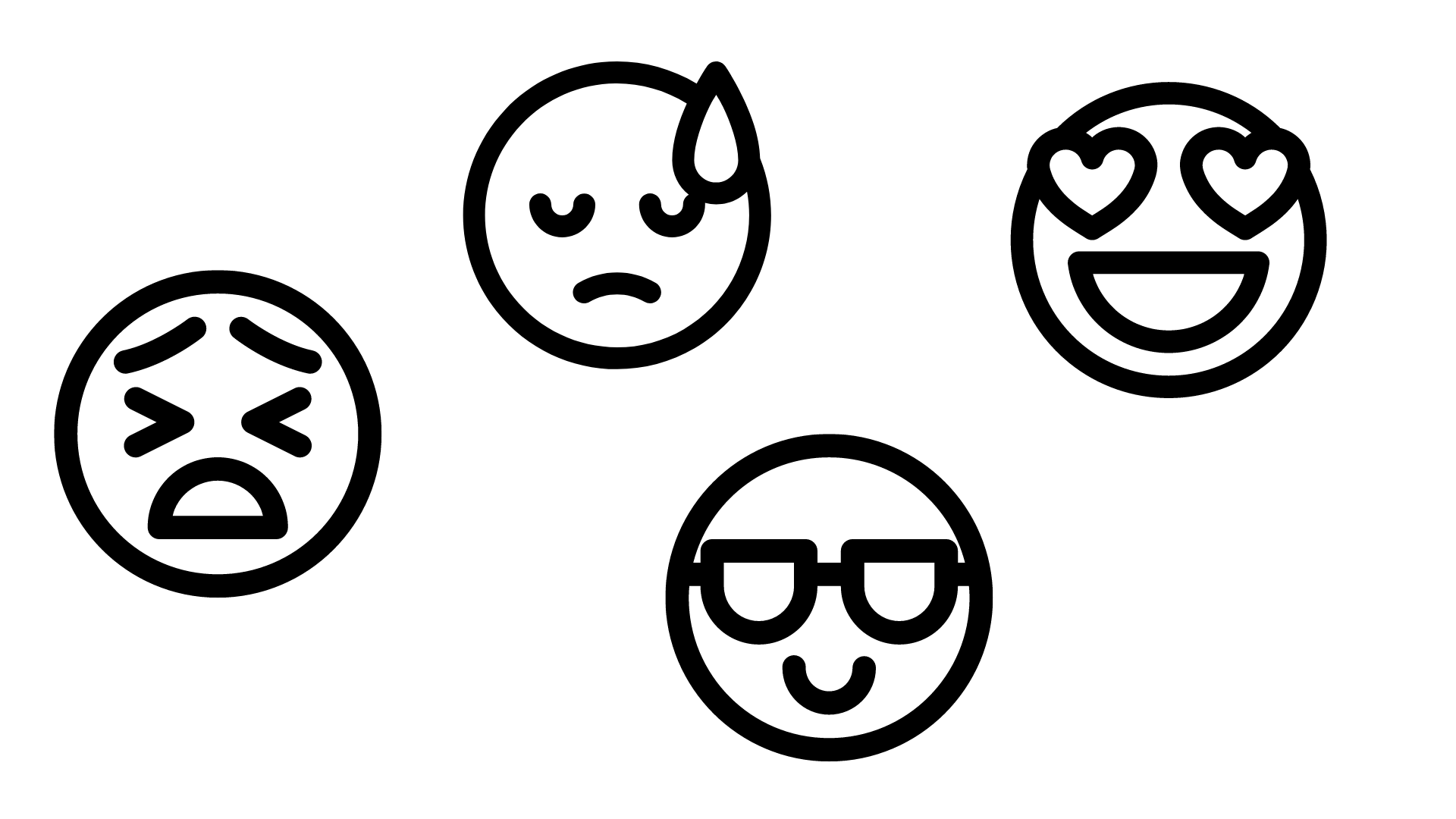 Writing FERs makes me feel…
Annotate – Select Stamp - Stamp
[Speaker Notes: So how are we feeling? Let’s take a quick poll. Put a stamp on the face that best represents how confident you feel about writing your FER.]
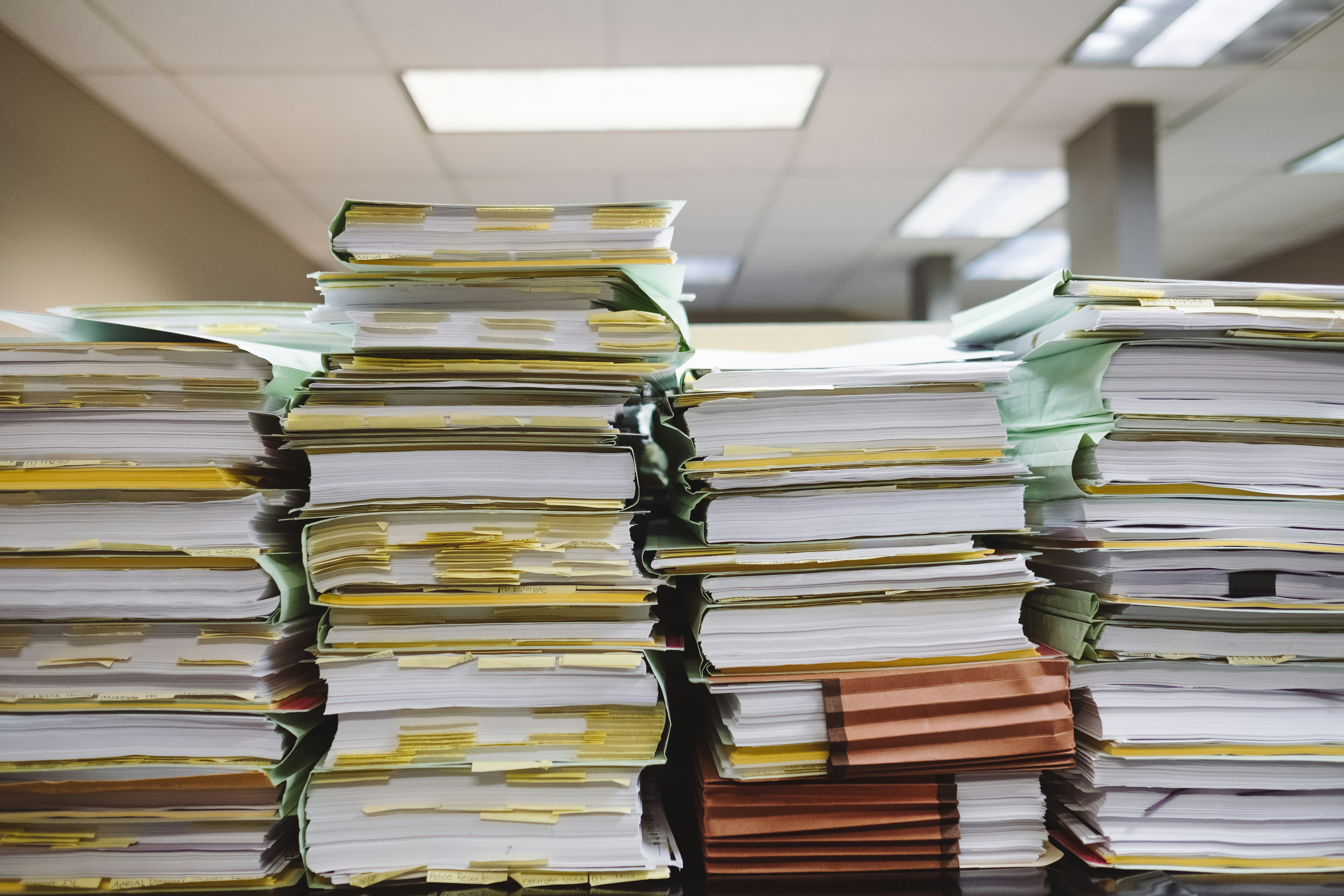 Organizing the Report
[Speaker Notes: We gave you the general overview of how a report can be ordered with suggested subheadings that are explained in more detail in Tell Your Story.  But since local program objectives have changed, you might run into some questions about how to organize the report.  For example, it can start to get confusing if you have an objective that has 2 different policies to pursue]
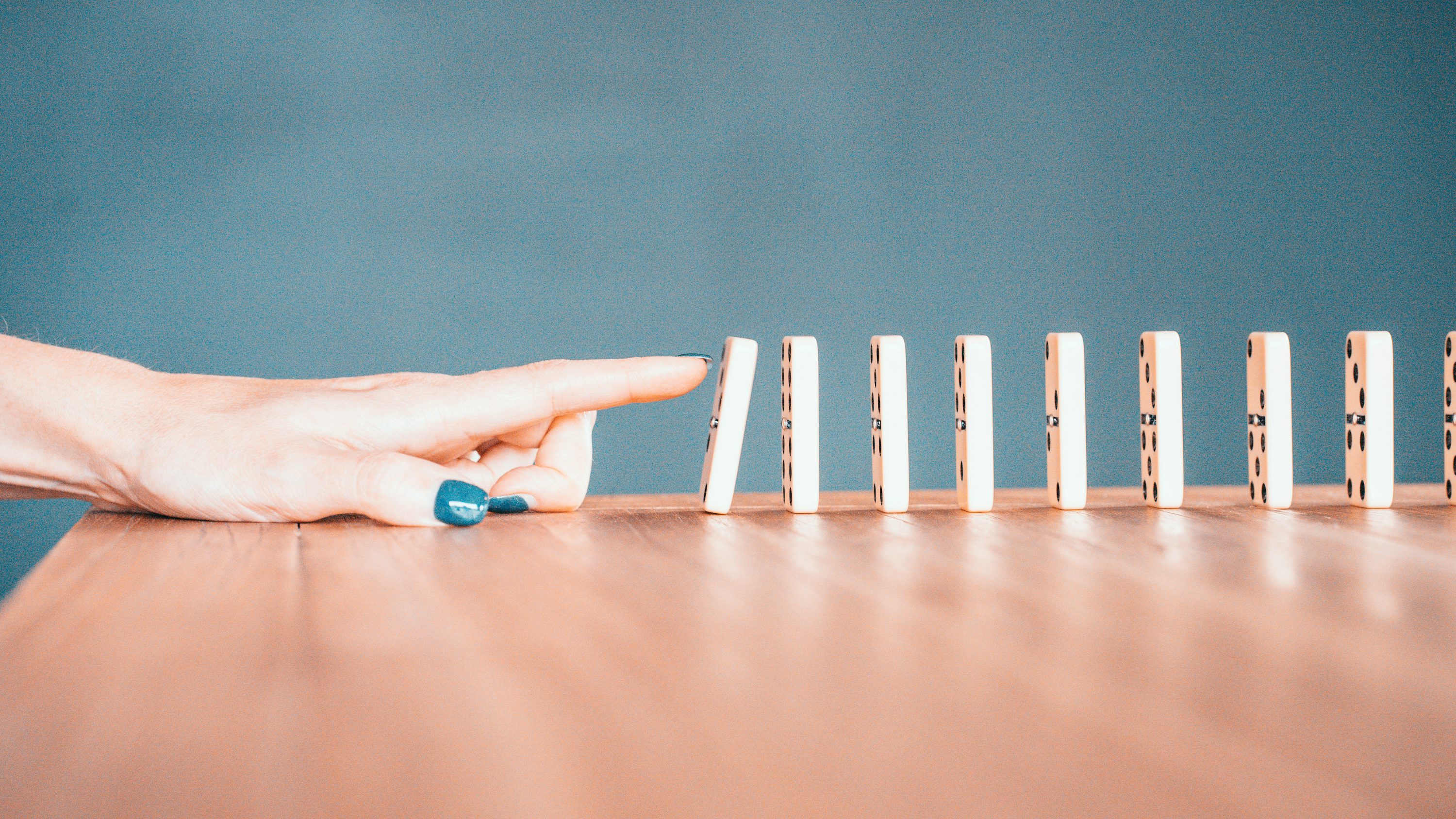 Write activities chronologically
[Speaker Notes: Maybe activities between communities or between different policies ended up causing a domino effect that meant you bounced back and forth, so it might make sense to write about what happened in chronological order.  Maybe a meeting with one city manager led you to a meeting in your other city’s parks and rec department.  Or maybe having coalition members that were involved in a TPW litter clean up meant your project connected with someone from the chamber of commerce interested in ways to help retailers comply with the flavored sales restriction policies.  

This would be a good situation where it makes sense to write the report chronologically.]
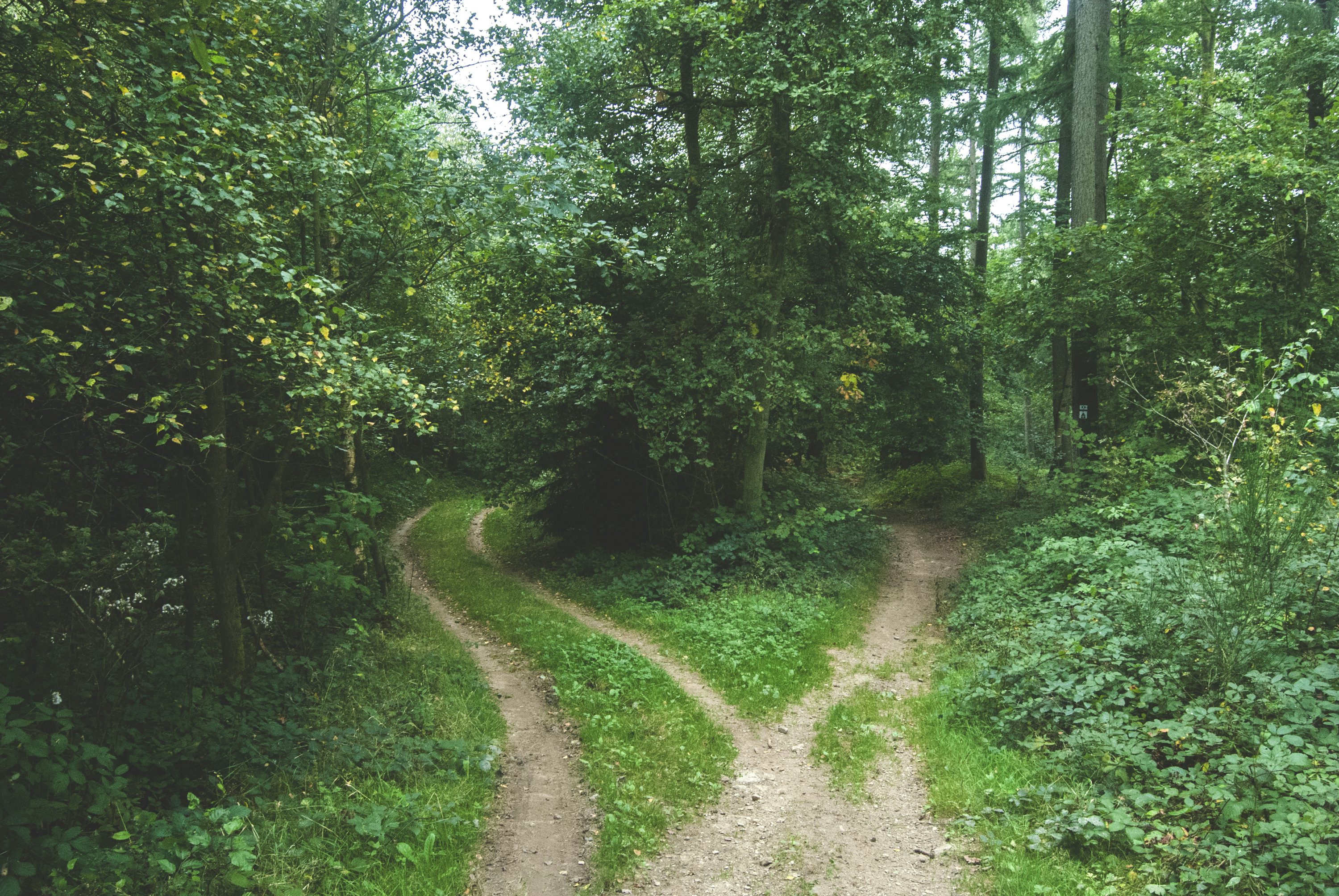 Write separate reports

(still submit 1 file)
[Speaker Notes: Or maybe the activities in community 1 was drastically different than community 2.  One way to keep it organized is to split it into separate reports by jurisdiction.  It’s almost like the interim reports I mentioned earlier. If you find it helpful as a FER writer and if your local project finds it helpful to keep it separate, because the actual work was different in different places or by policy goals, then keep it separate.  

If you choose to write separate reports, I suggest saving it as 1 file and submitting 1 file in OTIS.  Again, it’s a quirk of the system that you can only submit one file, so write the reports separately but save it together.]
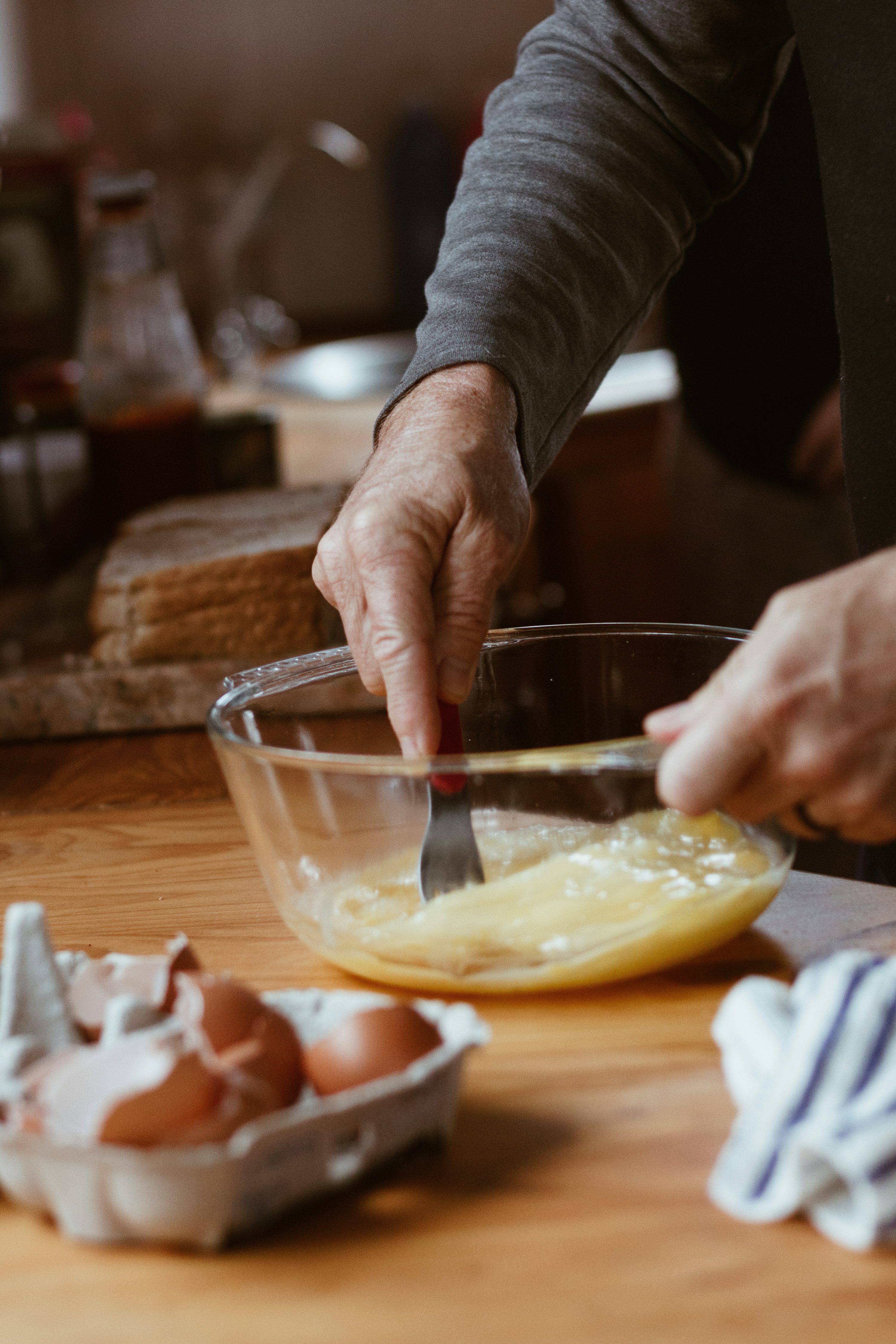 Combine what’s in common

Separate what’s different
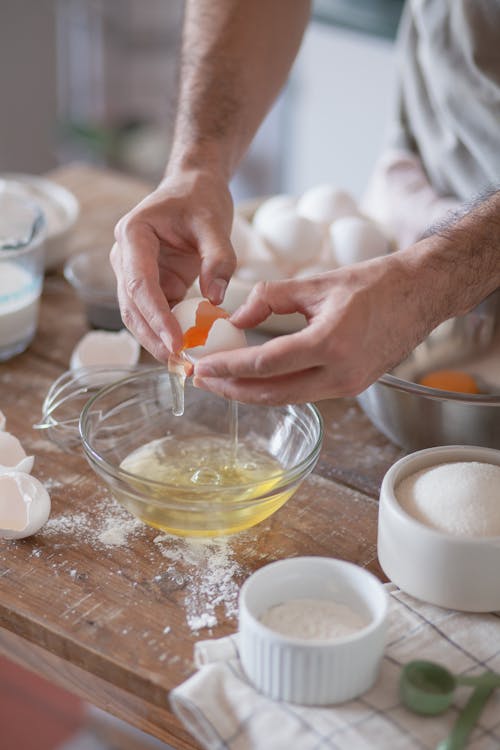 [Speaker Notes: Another option would be to create one report where some of the headings represent what was in common, and to separate it out you can have additional subheadings under each one to describe what was different in each scenario]
Combine what’s in common:
Aim & Outcome
Evaluation Methods & Design
Conclusions & Recommendations
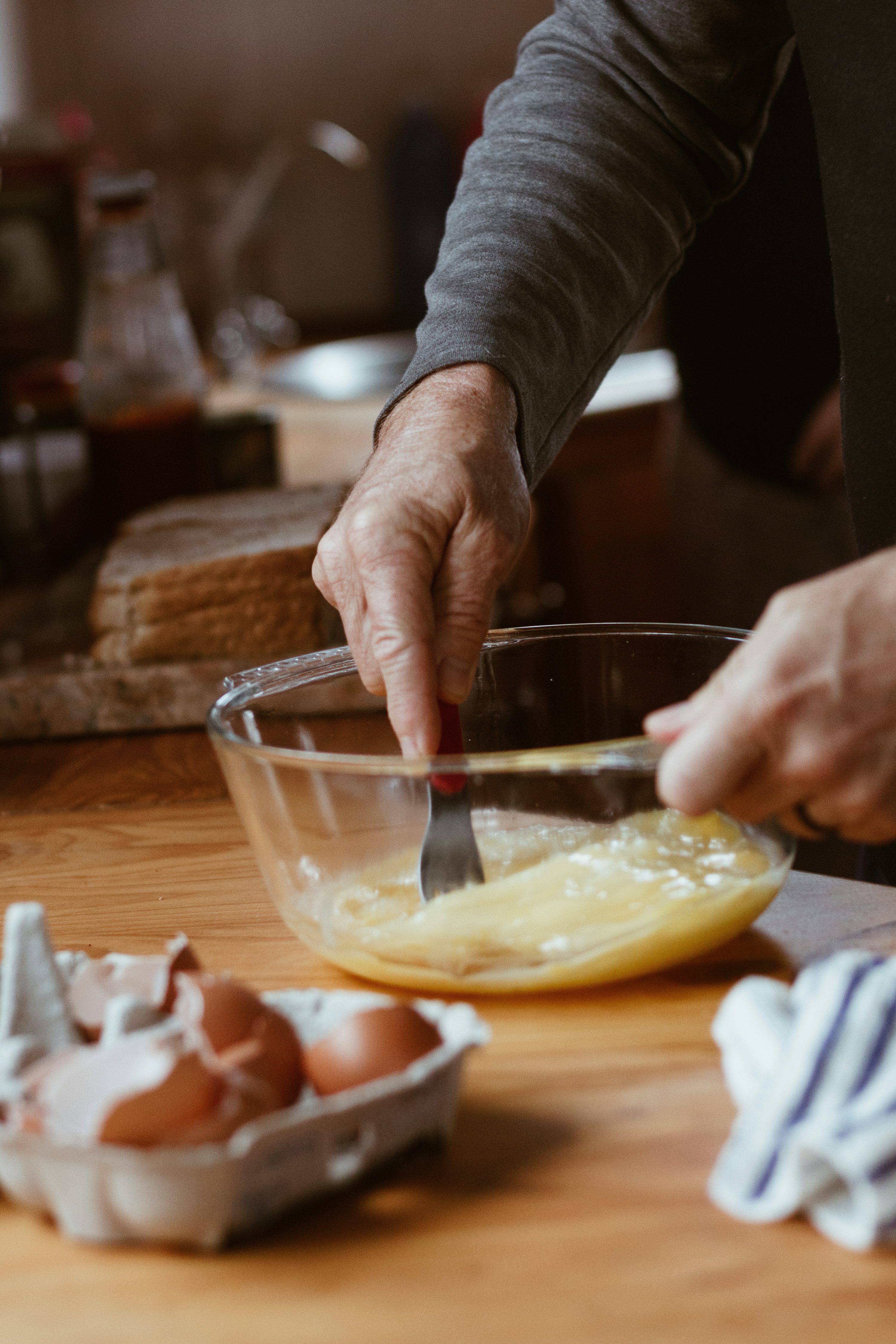 [Speaker Notes: For example, it’s likely the aim & outcome section could be combined into one section.  It’s a short section anyway.

The evaluation Methods & Design is likely the same across communities, because most workplans are written this way 

And maybe the conclusions and recommendations could be combined as well, or at least it’s presented together, because at this point in the report, it might not be necessary to separate it out]
Background
   OSHS Policy
	Apple City, Cherrytown, Grapeland 
   Retail Policy
	Apple City, Cherrytown, Grapeland 
Implementation & Results
   OSHS Policy	
	Apple City, Cherrytown, Grapeland 
   Retail Policy
	Apple City, Cherrytown, Grapeland
Separate what’s different
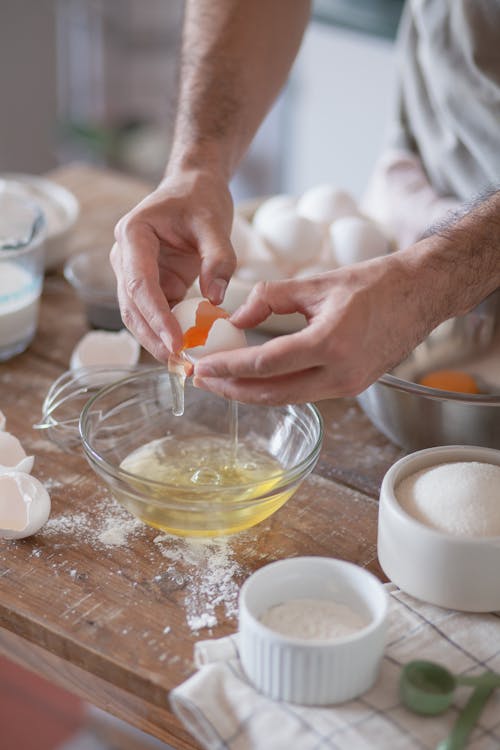 [Speaker Notes: The headings where it might make sense to have separate subheadings is the background section and the implementation & results section

[CLICK] and it might make sense to present the policy goals first such as OSHS and retail

[CLICK] then have subheadings under that that discuss each jurisdiction]
Background
   Apple City 
	OSHS Policy, Retail Policy
   Cherrytown
	OSHS Policy, Retail Policy
Implementation & Results
   Apple City 
	OSHS Policy, Retail Policy
   Cherrytown
	OSHS Policy, Retail Policy
Separate what’s different
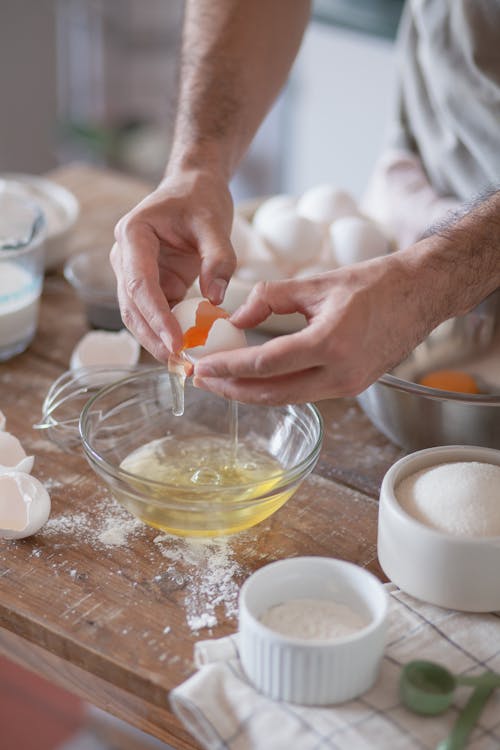 [Speaker Notes: Or another way to do it is

[CLICK] present the information by jurisdiction first

[CLICK] then the subheadings under each city can discuss the two different policy goals]
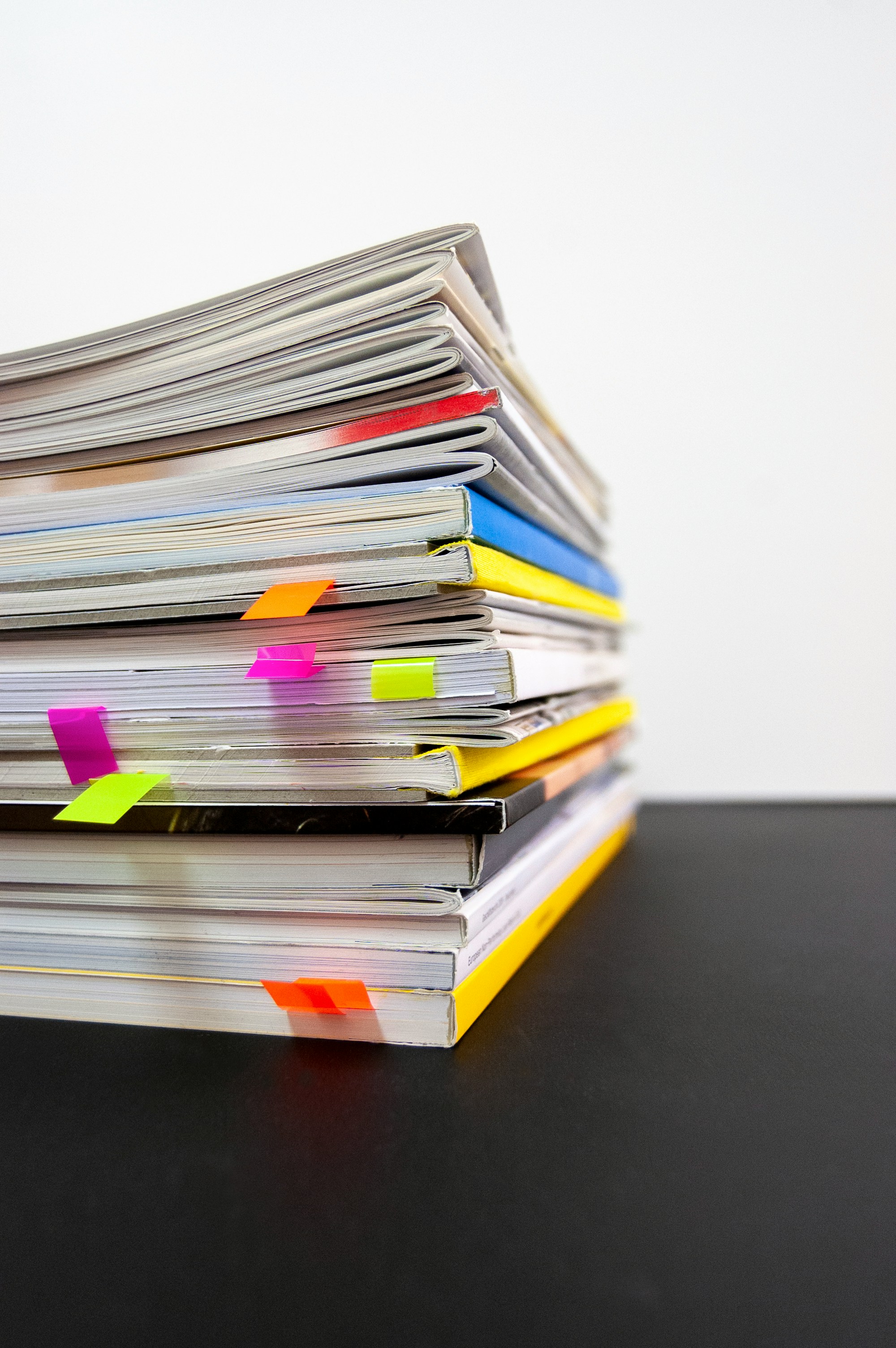 Organize the report in a way that makes sense


Depends on what actually happened
[Speaker Notes: So my advice is to organize the report in a logical way, whatever that is.  And it depends on what actually happened.  If there’s plenty of overlap in your strategies across cities, then present those together. Presenting data for two difference communities can be done efficiently using data visualizations like tables and graphs.

But if the work your project actually did was drastically different - different data sources, different evaluation and intervention activities, different media and cessation strategies, different coalition efforts and partnerships, then in might be better to write separate reports.]
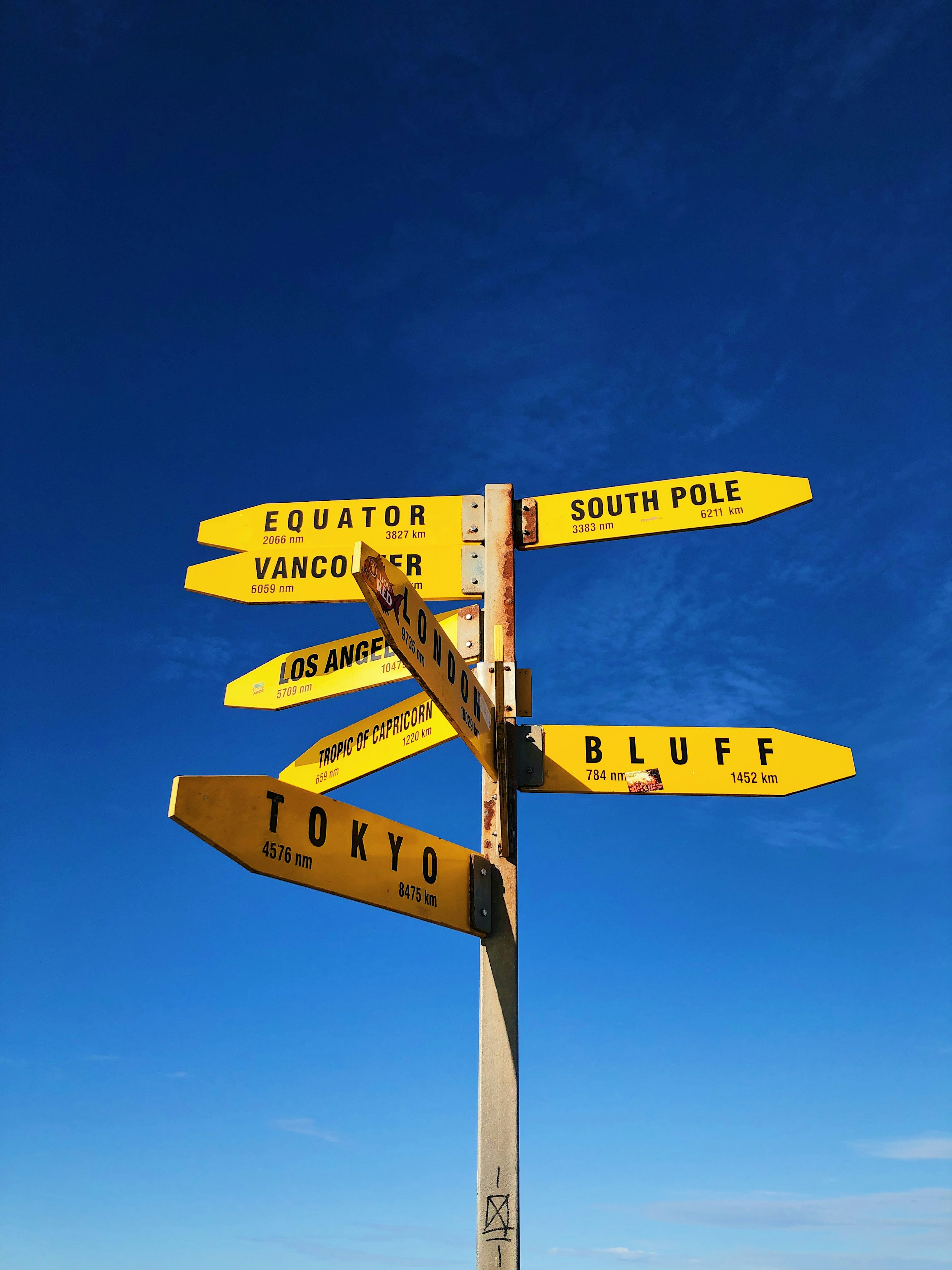 Carefully label headings and subheadings

Be consistent 

Icons and colors
can be helpful
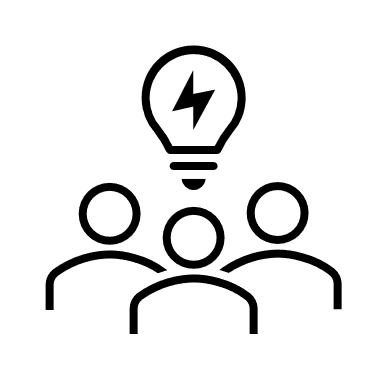 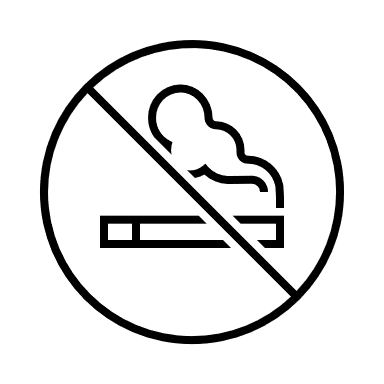 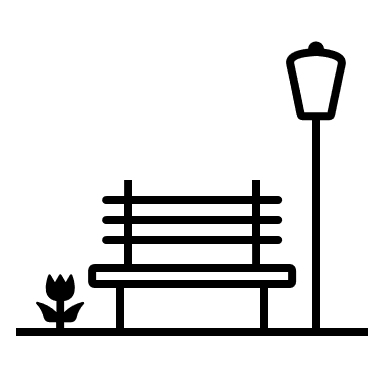 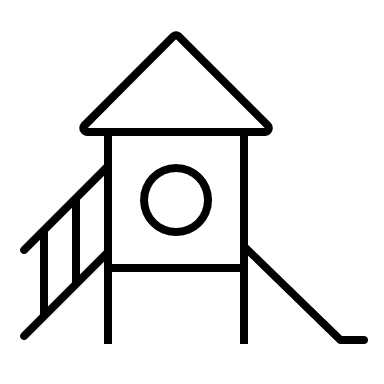 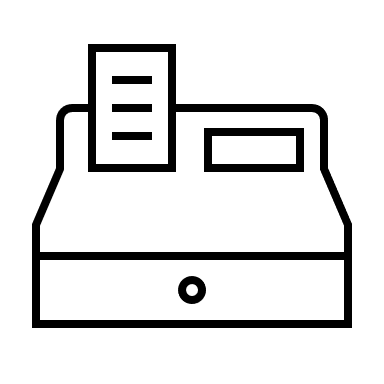 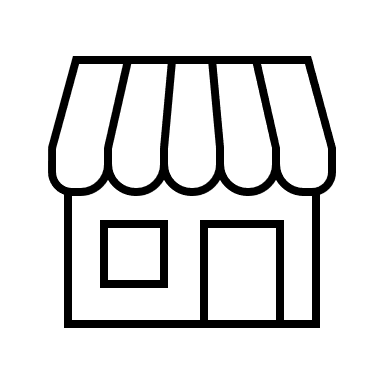 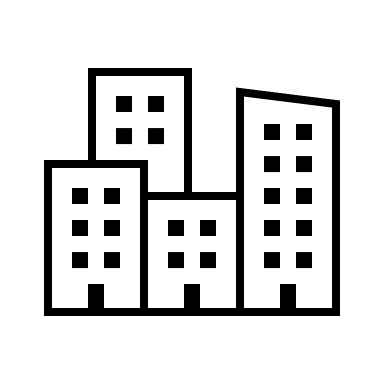 [Speaker Notes: [CLICK] Whichever route you choose, be sure to clearly label everything.

[CLICK] Be consistent throughout the report.  If Apple City is discussed first, then Cherrytown is discussed second, and Grapeland is presented third, then keep that pattern throughout.  Or if you chose to organize by policy first then under each policy presented each city, then don’t jumble it up and organize it by city first then by policy later in the report.  Keep it consistent throughout

[CLICK] Lastly, use what you can to help stay organized.  Try color coding or icons if it helps.  If you have pictures or logos to make it more personalized, you can use those as well.  These are icons I quickly searched in ppt or word, but you can choose what helps you stay organized and to help the reader keep it all organized as well]
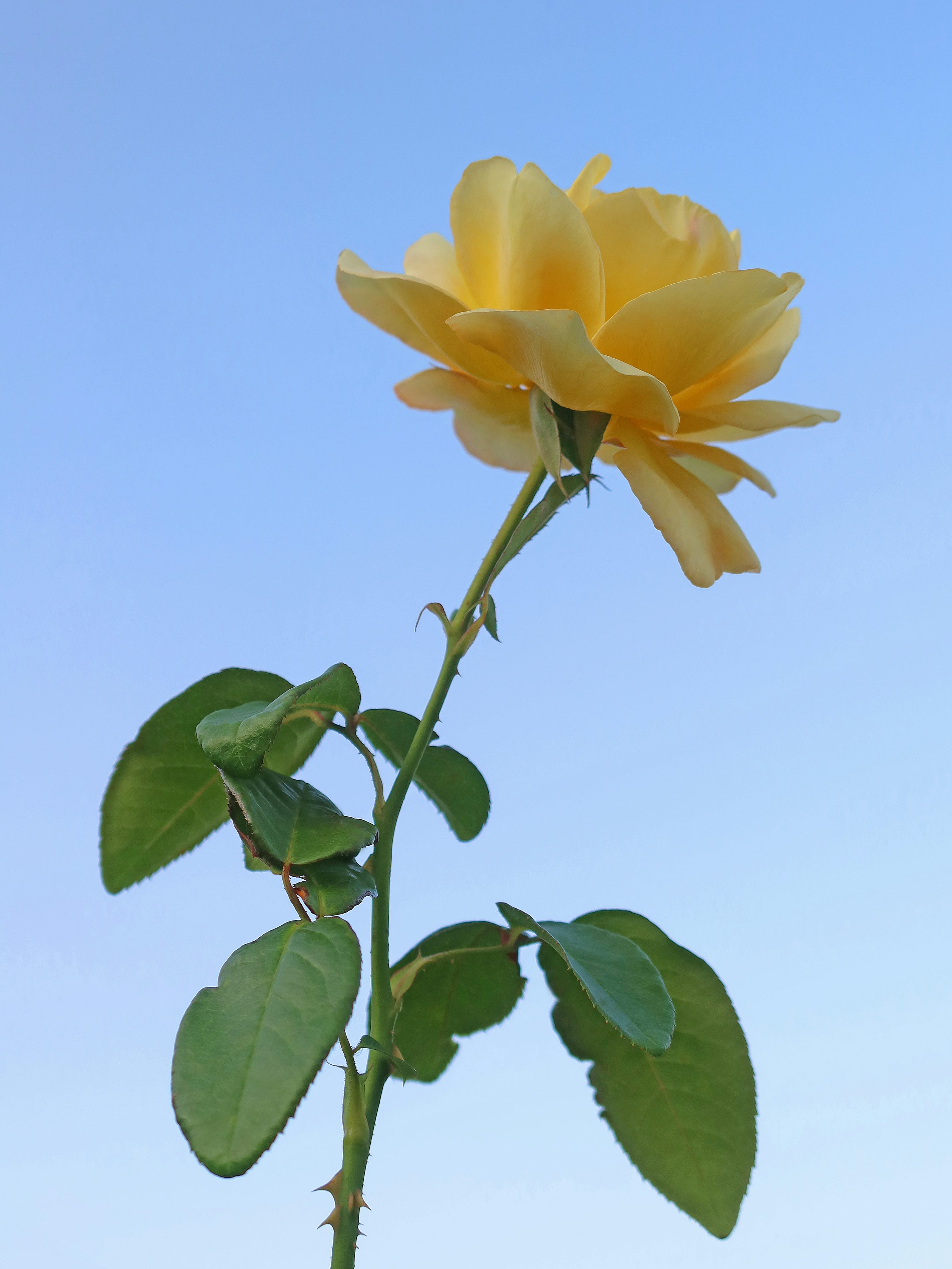 Present successes 
AND challenges
[Speaker Notes: And lastly, remember to present both the successes and challenges your project faced.  Perfection is not the expectation here.  The people reading the report WANT to hear about the ways things didn’t go the way you expected, and we want to learn from those experiences so we can overcome them in our own work.

Reality isn’t all roses, include the thorns – we learn from the thorns.]
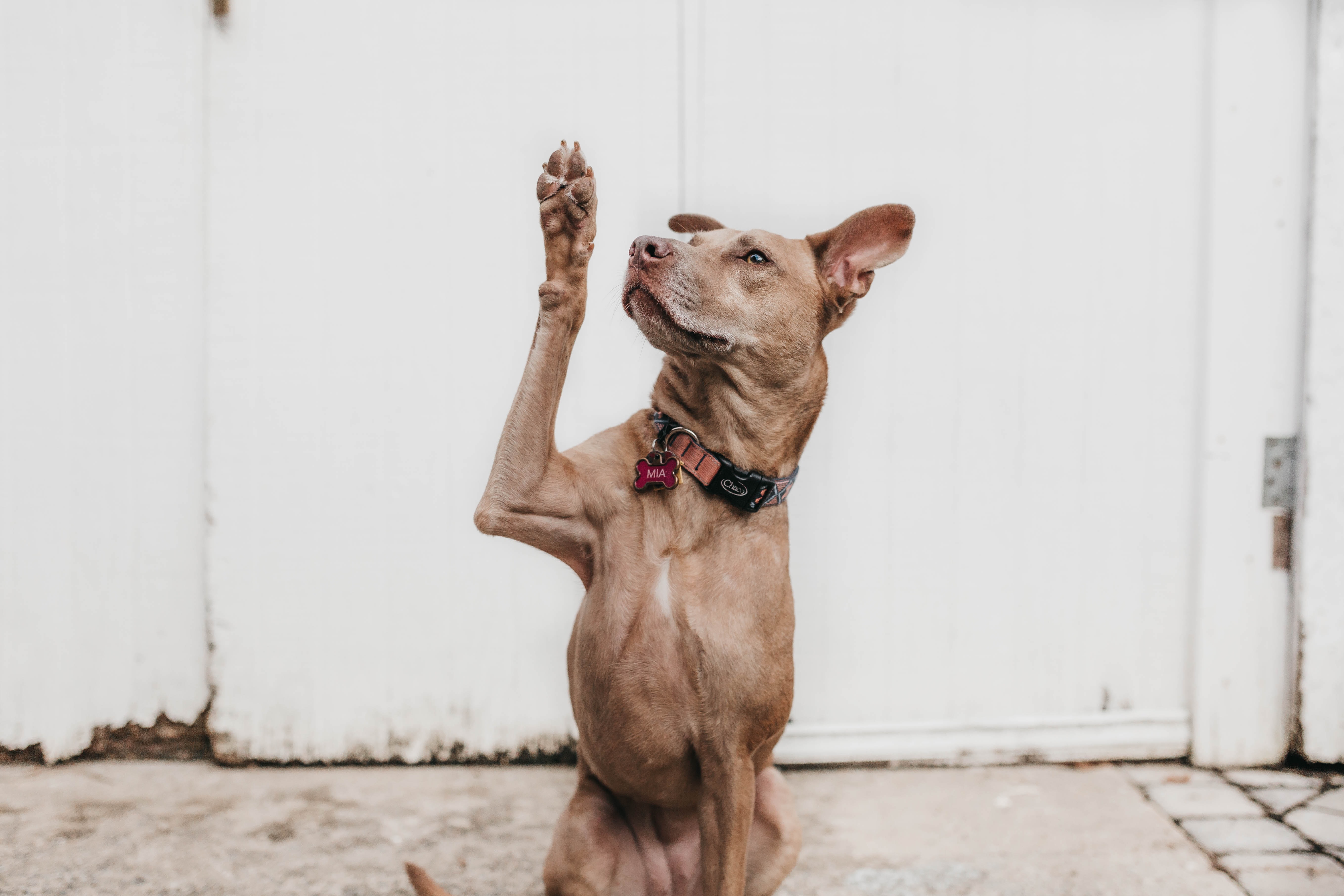 Questions?
[Speaker Notes: If you have any questions, feel free to drop them in the chat or unmute yourselves]
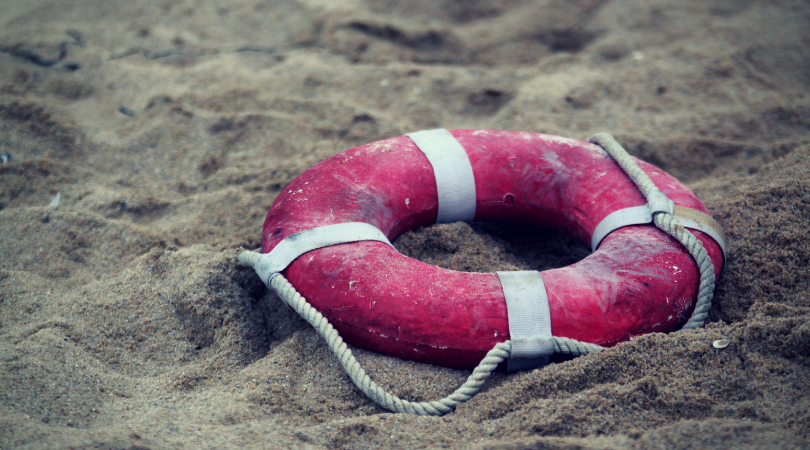 TCEC is here to help!
tcecTA@phmail.ucdavis.edu
[Speaker Notes: As always, TCEC is here to help! Email us at tcecTA@phmail.ucdavis.edu.]